Next-Generation Intelligent Assistants
for AR/VR Devices
Xin Luna Dong @ Meta

7/2022
This talk does not represent the company’s point of view
Everyone Deserves An Assistant
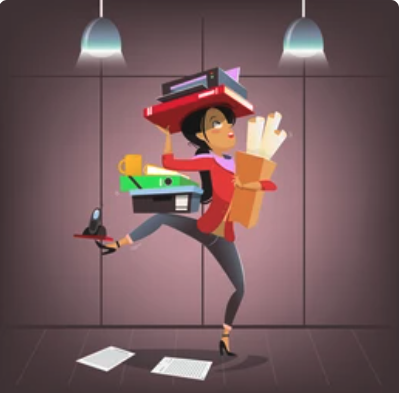 What is A Virtual Intelligent Assistant?
Respond to commands
“Hey Siri, set a timer to 7pm”
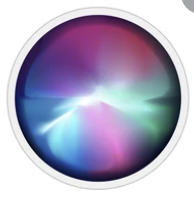 “Ok, added to today’s reminders”
What is A Virtual Intelligent Assistant?
Control devices
“Hey Alexa, turn off bedroom lights”
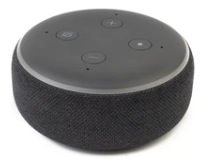 What is A Virtual Intelligent Assistant?
Provide information
“Hey, Google, when does summer start?”
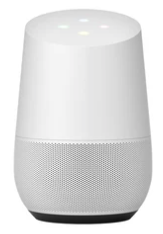 “Summer began on Tuesday, June 21”
Meta’s Assistant
Empowering connection to people and experiences in your life
Facebook Portal








“Hey Portal”
- Hop on a call hands-free
- Get help with music, timers, alarms, weather, show photos from your Facebook profile, and more.
Meta Quest 2








“Hey Facebook” (double press the button on your controller)
“Who’s online?”--meet up with friends
“Open Beat Saber”--jump straight in the game, and more.
Ray-Ban Stories








“Hey Facebook, take a picture” --capture moments hands-free
“Hey Facebook”--call friends on Messenger, manage device settings, and more.
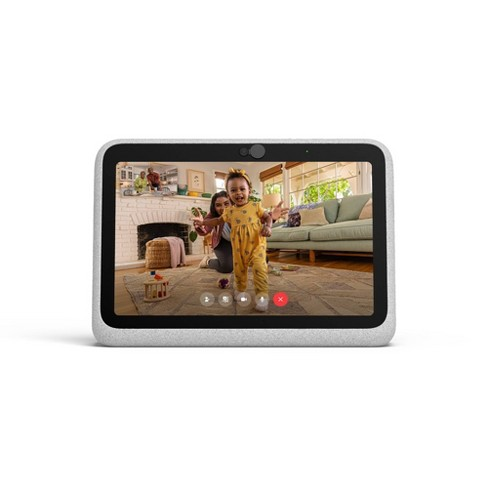 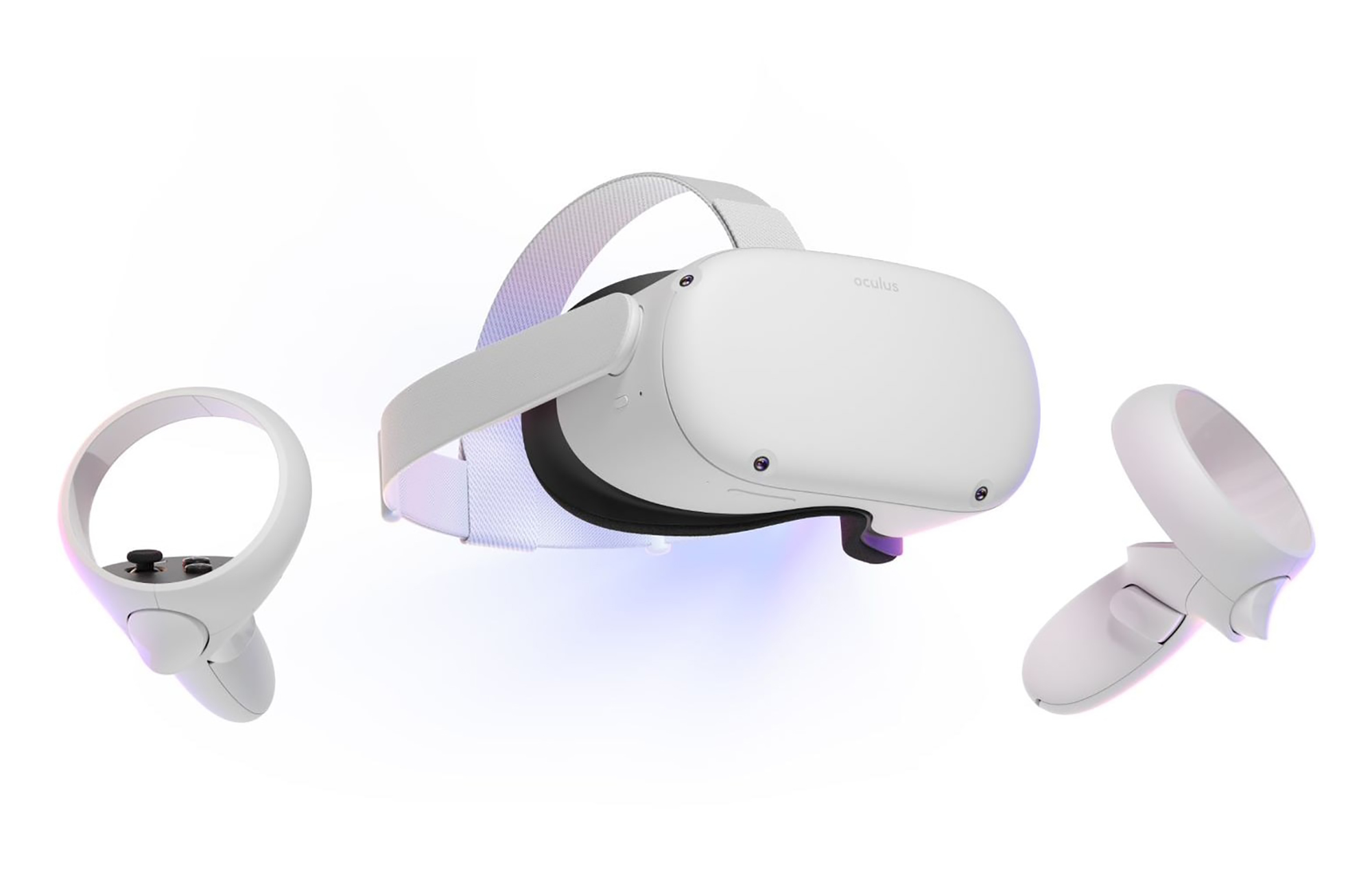 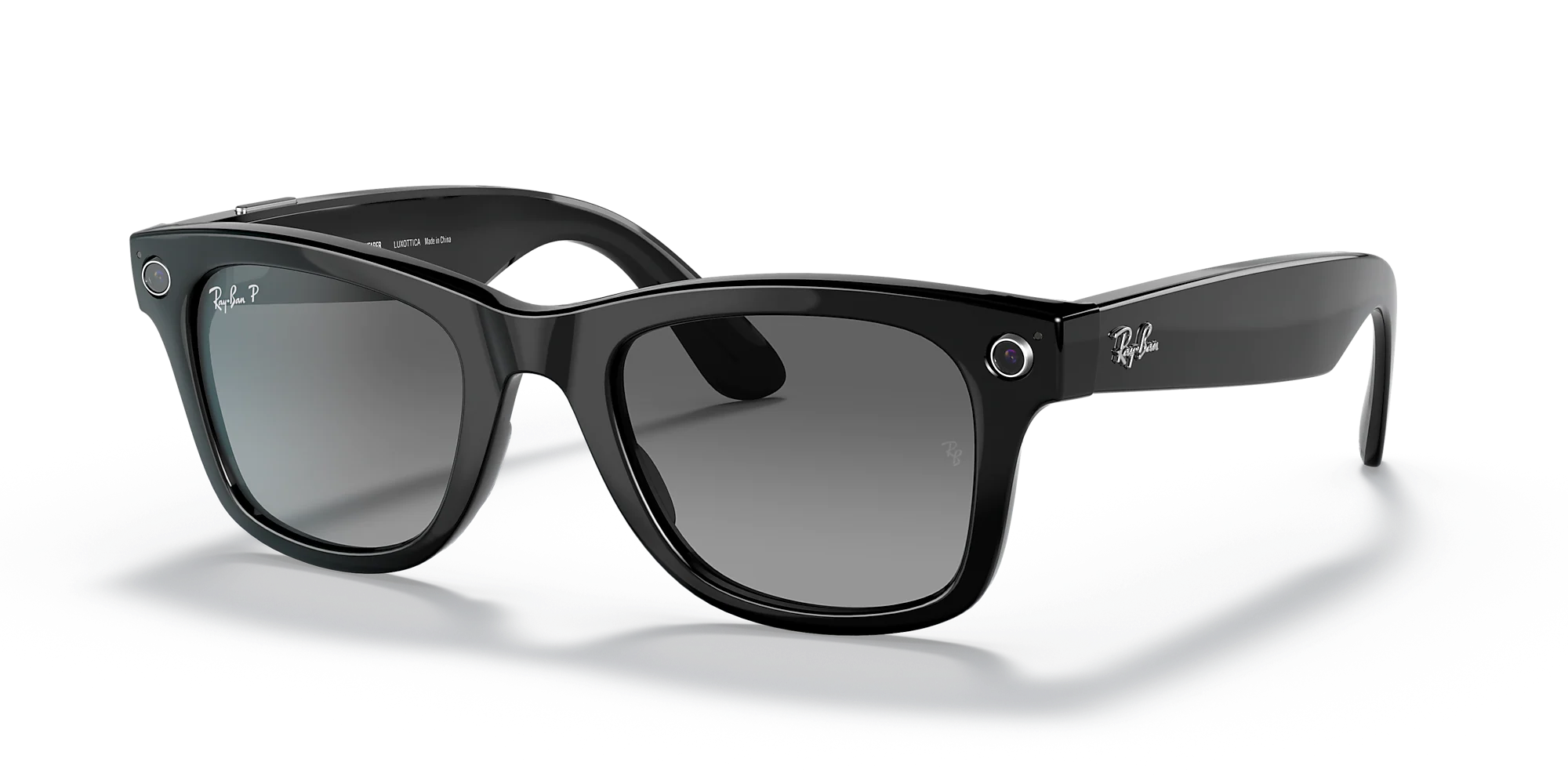 Montage by Ray-Ban Stories
Empowering connection to people and experiences in your life
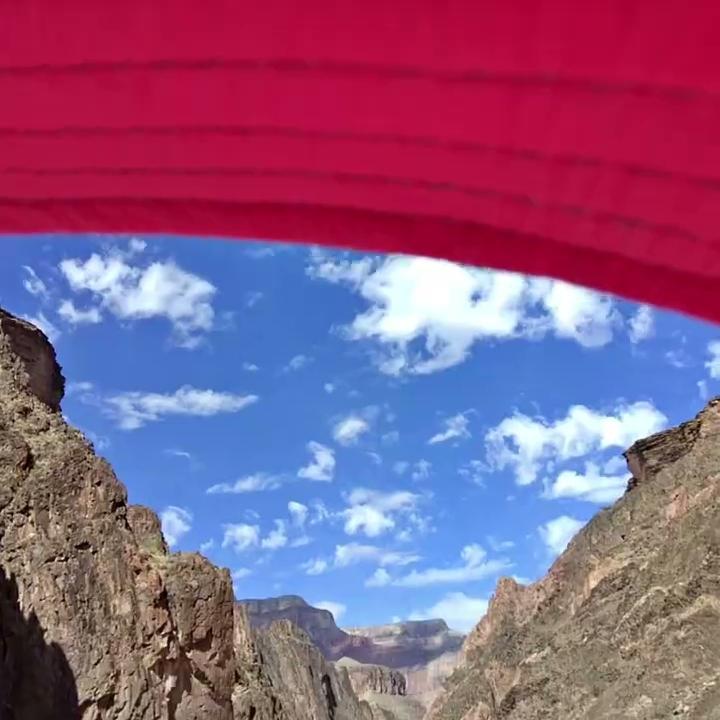 What is An Ideal Assistant?
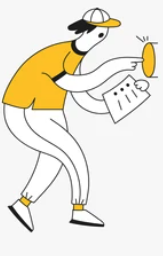 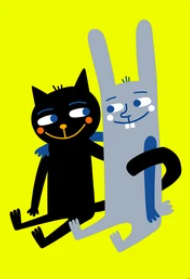 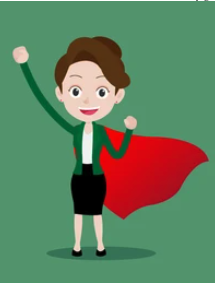 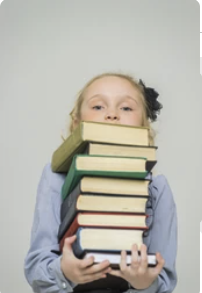 Follow instructions
Know your needs
Capable
Knowledgeable
What is An Ideal Virtual Intelligent Assistant?
An intelligent assistant should be an agent that knows you and the world, can receive your requests or predict your needs, and provide you the right services at the right time with your permission.
Three Generations of Intelligent Assistant
V0.1 Chatbot
Text input
V1. Voice Asst
Voice input
V2. AR/VR Asst
Voice + Visual + Context
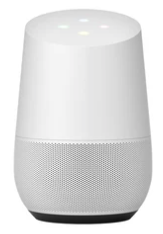 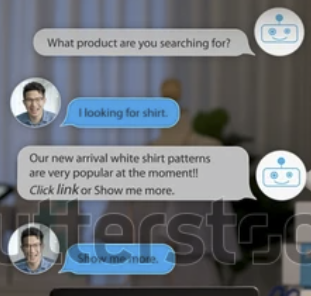 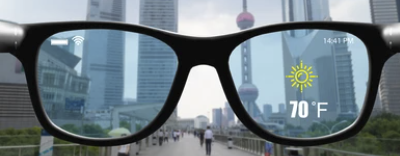 Structure of the Talk
Outline
What is an Intelligent Assistant?
Techniques to support current intelligent assistants
Challenges and initial solutions for the next generation of intelligent assistants

Goals
Introduce you the interesting research problems for Intelligent Assistants
Impress you with the important roles KGs play for Intelligent Assistants
Invite you to open new doors to build next-generation Intelligent Assistants
Technologies to Support Current Intelligent Assistants
Two Types of Commands to Intelligent Assistants
Intelligent Assistant
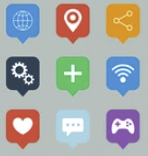 E.g., Set a timer
Apps
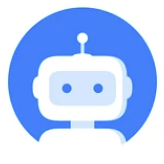 E.g., Turn on lights
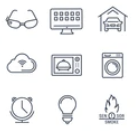 Devices
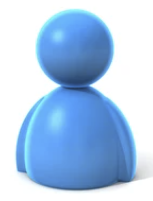 E.g., When is Easter?
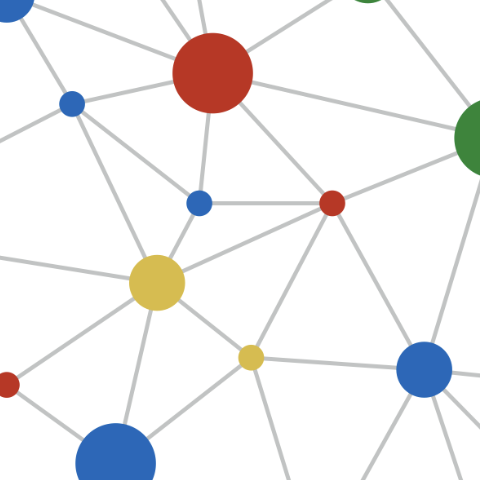 KG/Web
Two Types of Commands to Intelligent Assistants
Task driven
Intelligent Assistant
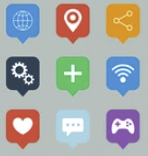 E.g., Set a timer
Apps
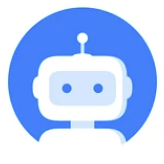 E.g., Turn on lights
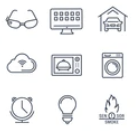 Devices
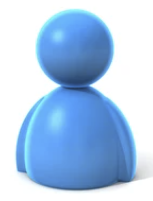 E.g., When is Easter?
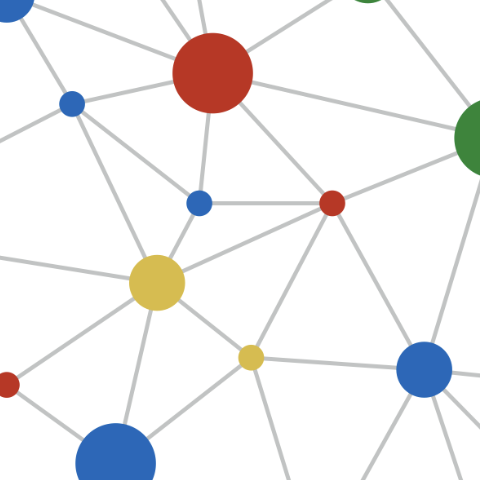 KG/Web
Info driven
Int. Asst. Is Essentially a Conversation System
Intelligent Assistant
{Intent: DEVICE_TURNON; Device: Lights #1}
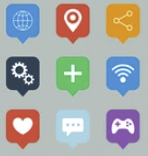 “Turn on lights”
Apps
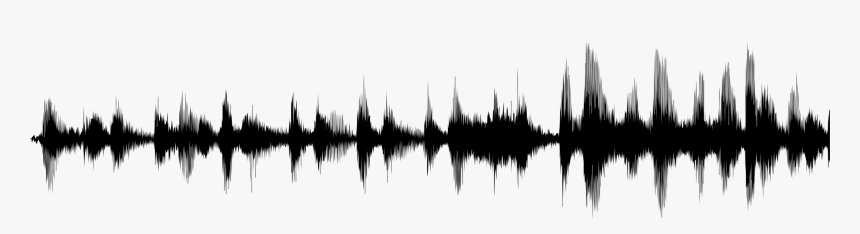 ASR (Automatic Speech Recognizer)
NLU (Natural Lang. Understanding)
Dialog State Tracker
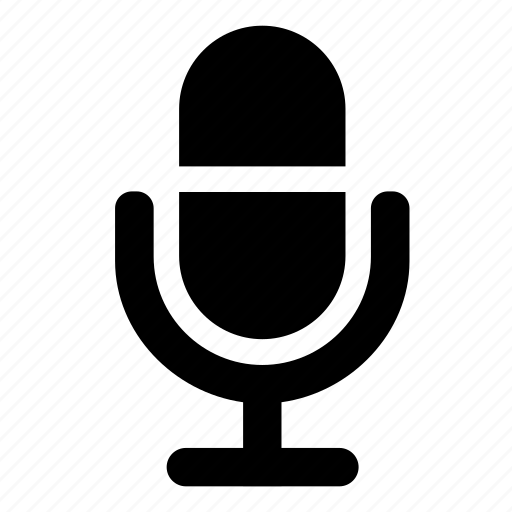 {Agent: SMART_LIGHT;
Action: TURN_ON; Device: Lights #1}
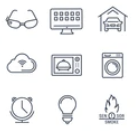 {ActType: TURNON; Device: Lights #1;
Status: Off}
{ActType: TURNON; Device: Lights #1;
Status: On}
Devices
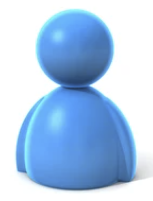 {Status: SUCCESS}
“Lights turned on”
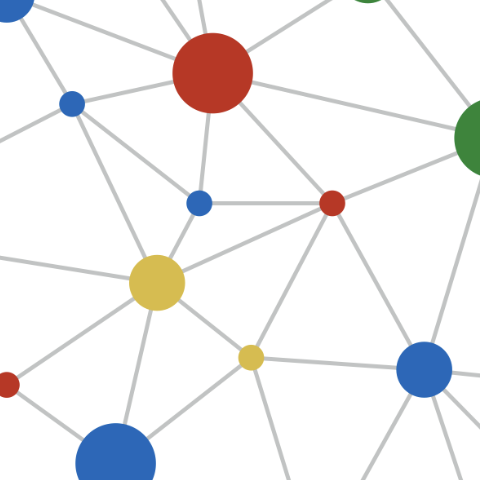 TTS (Text-To-Speech Synthesizer)
NLG (Natural Language Generator)
Dialog Policy
KG/Web
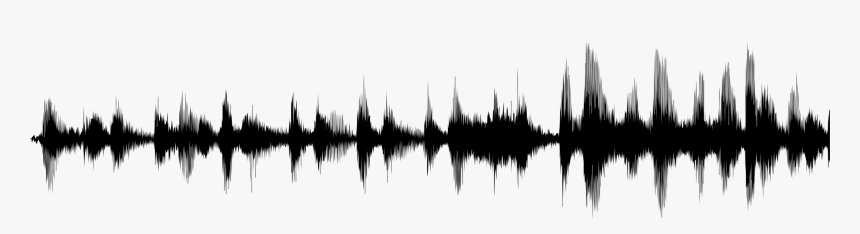 One round: Confirmation
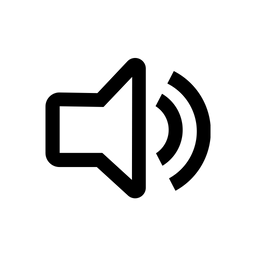 Int. Asst. Is Essentially a Conversation System
Intelligent Assistant
{Intent: DEVICE_TURNON; Device: ??}
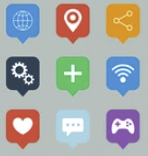 Rnd 1. “Turn on lights”
Apps
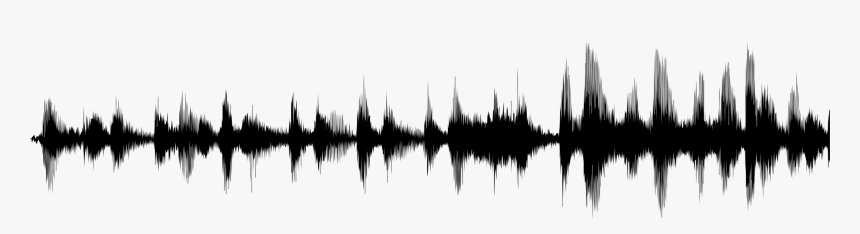 ASR (Automatic Speech Recognizer)
NLU (Natural Lang. Understanding)
Dialog State Tracker
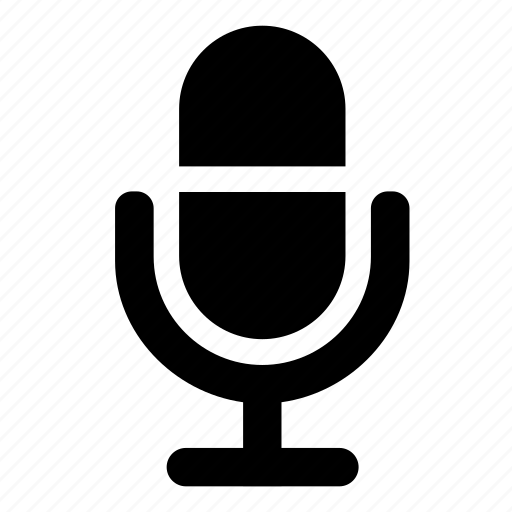 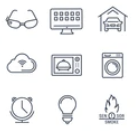 {ActType: TURNON}
Devices
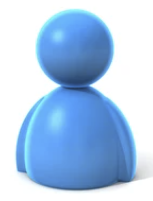 {Status: MISSING_DEVICE}
“Which lights to turn on?”
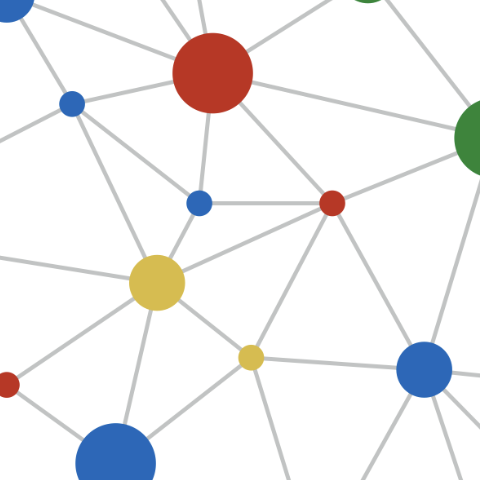 TTS (Text-To-Speech Synthesizer)
NLG (Natural Language Generator)
Dialog Policy
KG/Web
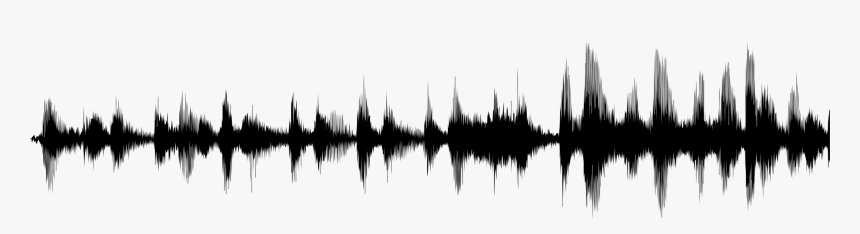 One round: Confirmation
Two rounds: Clarification questions
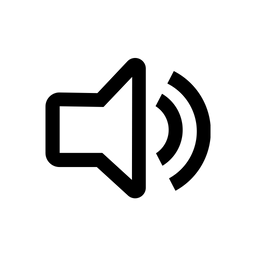 Int. Asst. Is Essentially a Conversation System
Intelligent Assistant
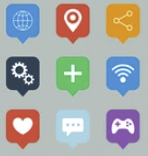 {Device: Lights #2}
Rnd 2. “Bedroom lights”
Apps
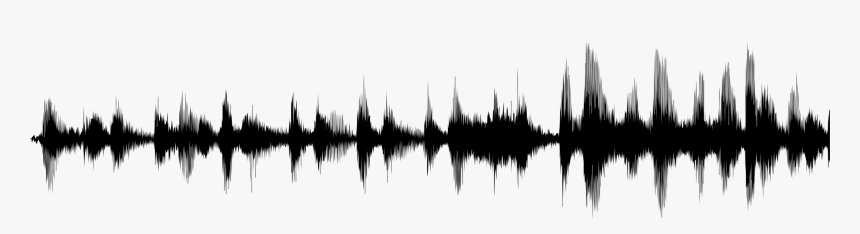 ASR (Automatic Speech Recognizer)
NLU (Natural Lang. Understanding)
Dialog State Tracker
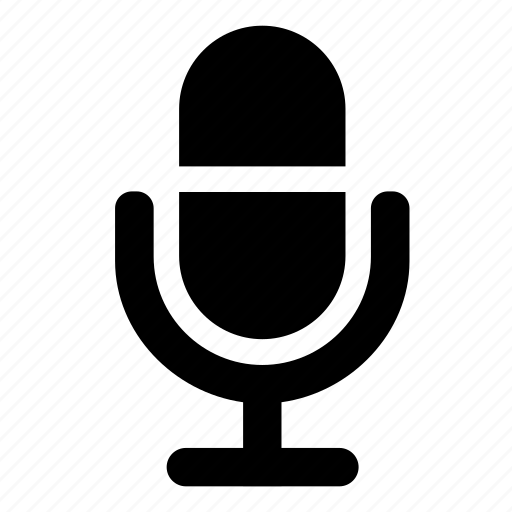 {Agent: SMART_LIGHT;
Action: TURN_ON; Device: Lights #2}
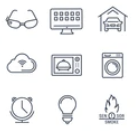 {ActType: TURNON}
{ActType: TURNON; Device: Lights #2;
Status: On}
Devices
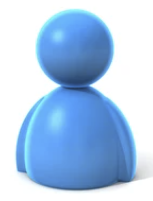 “Bedroom lights are turned on”
{Status: SUCCESS}
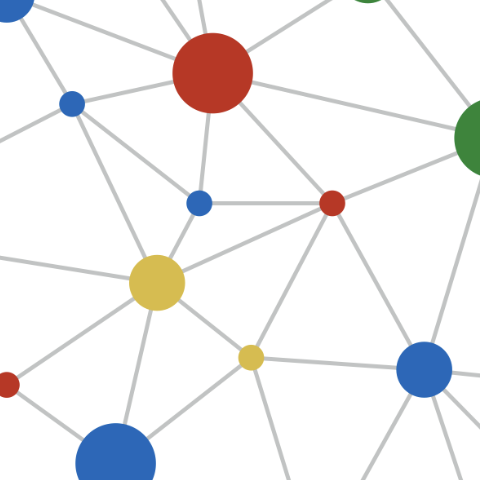 TTS (Text-To-Speech Synthesizer)
NLG (Natural Language Generator)
Dialog Policy
KG/Web
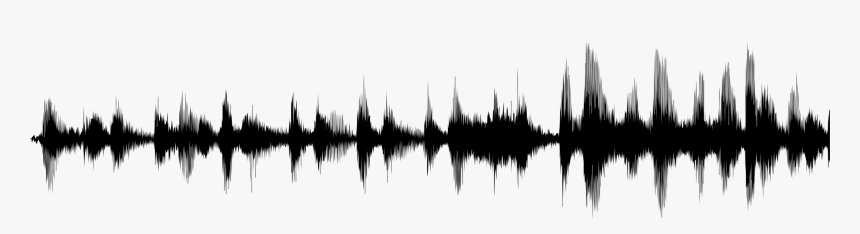 One round: Confirmation
Two rounds: Clarification questions
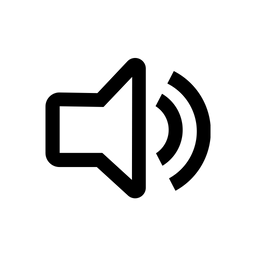 Int. Asst. Is Essentially a Conversation System
Intelligent Assistant
{Intent: DEVICE_DIM; Device: Lights #2}
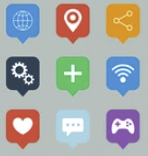 Rnd 3. “Dim the lights”
Apps
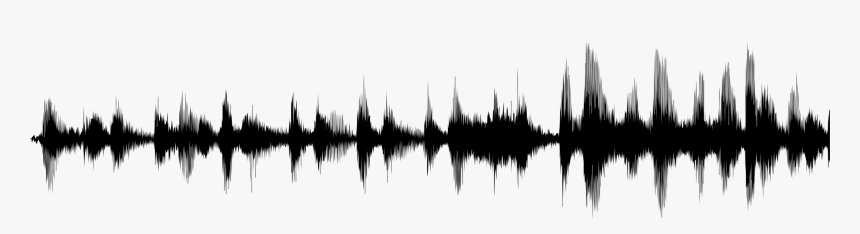 ASR (Automatic Speech Recognizer)
NLU (Natural Lang. Understanding)
Dialog State Tracker
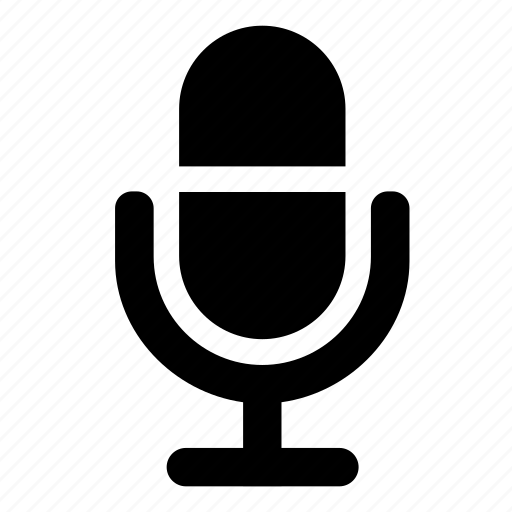 {Agent: SMART_LIGHT;
Action: DIM; Device: Lights #2}
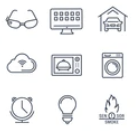 {ActType: DIM; Device: Lights #2;
Status: On}
Devices
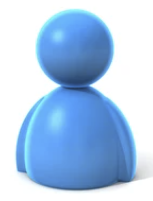 “Bedroom lights are dimmed to 5”
{Status: SUCCESS}
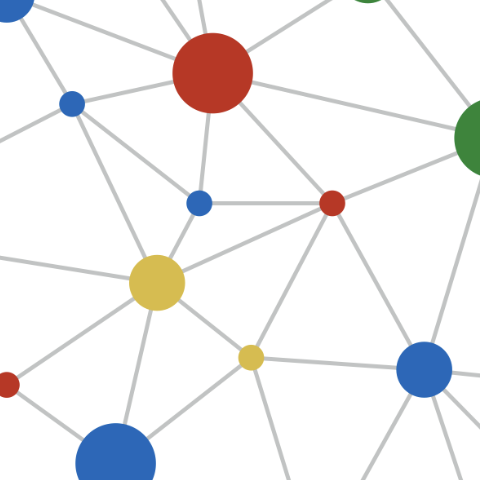 TTS (Text-To-Speech Synthesizer)
NLG (Natural Language Generator)
Dialog Policy
KG/Web
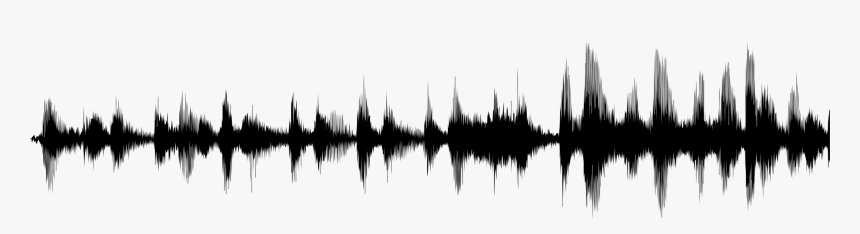 One round: Confirmation
Two rounds: Clarification questions
Multi rounds: Follow-up requests
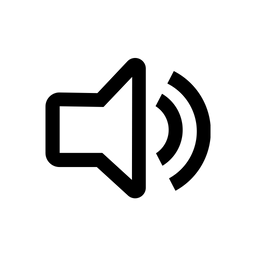 Int. Asst. Is Essentially a Conversation System
Intelligent Assistant
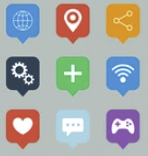 Rnd 4. “How many people does it take to change its bulb?”
Apps
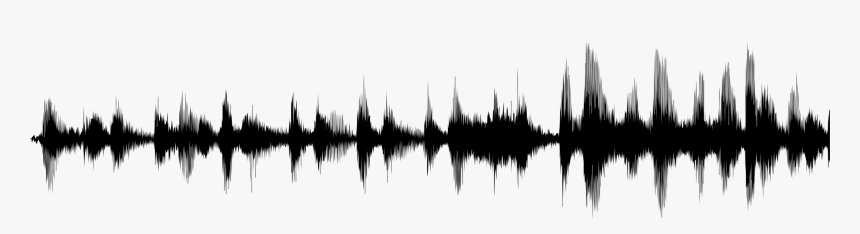 ASR (Automatic Speech Recognizer)
NLU (Natural Lang. Understanding)
Dialog State Tracker
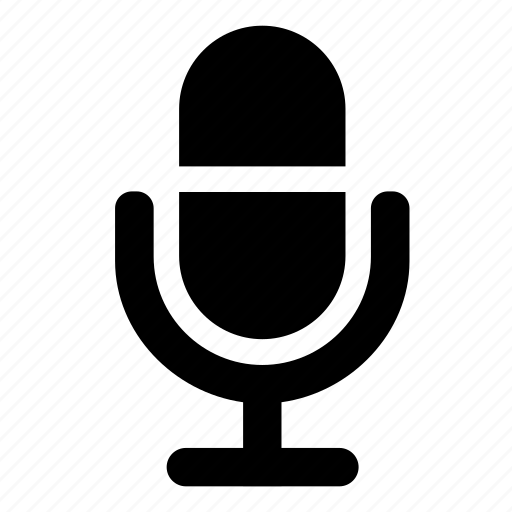 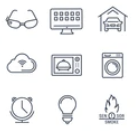 Devices
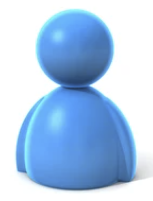 “Three. One to hold the bulb and two to turn the ladder.”
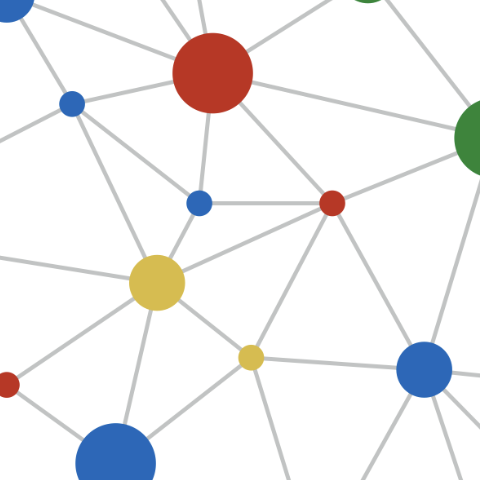 TTS (Text-To-Speech Synthesizer)
NLG (Natural Language Generator)
Dialog Policy
KG/Web
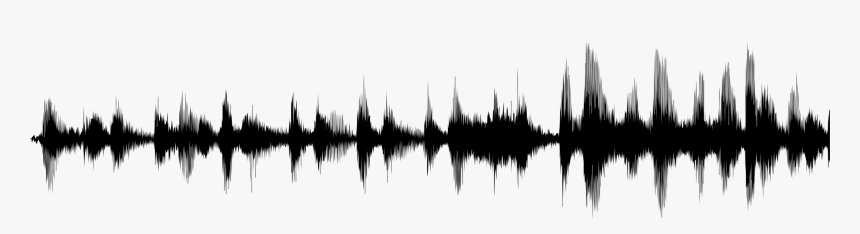 One round: Confirmation
Two rounds: Clarification questions
Multi rounds: Follow-up requests
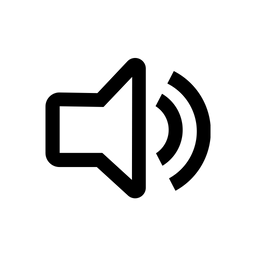 Int. Asst. Is Essentially a Conversation System
Intelligent Assistant
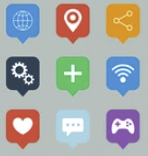 Planning
Understanding
Apps
ASR (Automatic Speech Recognizer)
NLU (Natural Lang. Understanding)
Dialog State Tracker
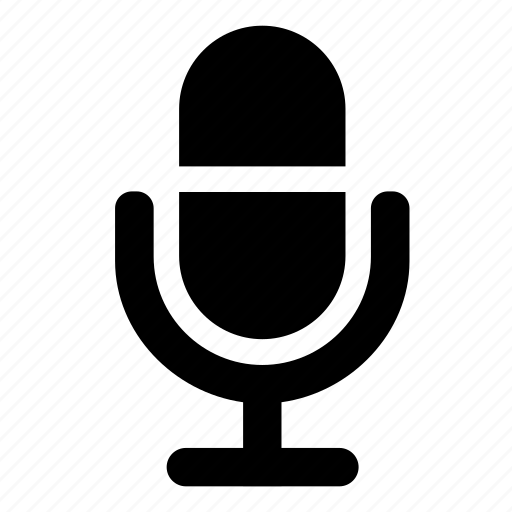 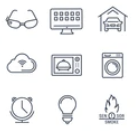 Devices
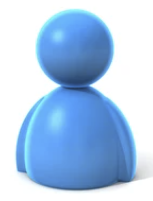 Responding
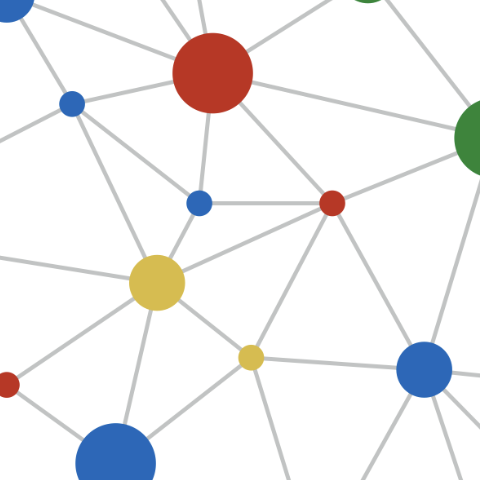 TTS (Text-To-Speech Synthesizer)
NLG (Natural Language Generator)
Dialog Policy
KG/Web
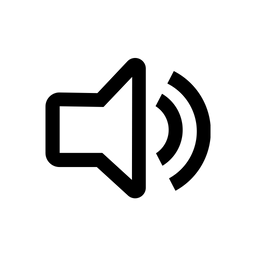 Int. Asst. Is Essentially a Conversation System
Intelligent Assistant
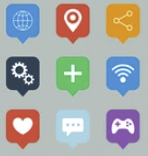 Speech
Dialog
Apps
ASR (Automatic Speech Recognizer)
NLU (Natural Lang. Understanding)
Dialog State Tracker
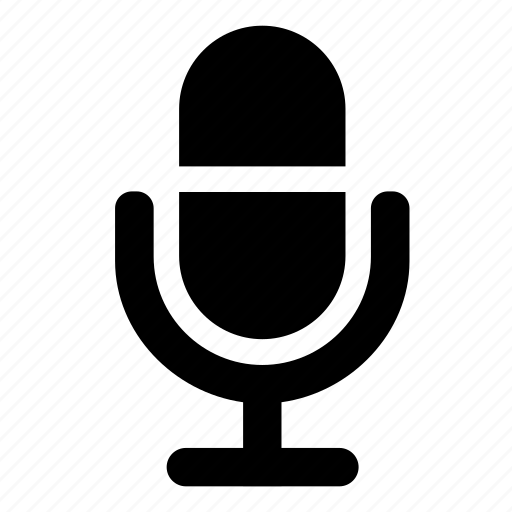 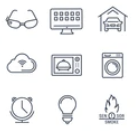 Devices
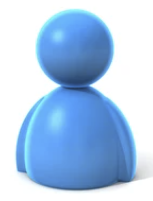 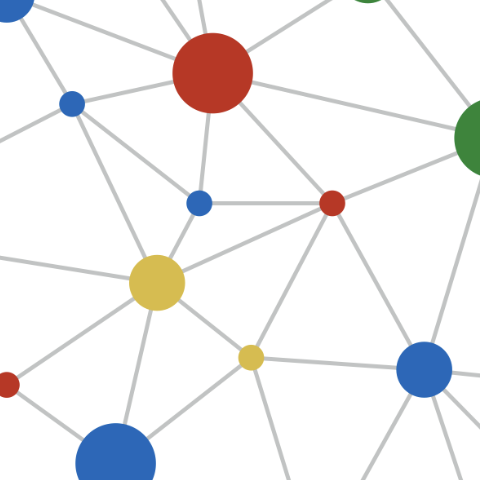 TTS (Text-To-Speech Synthesizer)
NLG (Natural Language Generator)
Dialog Policy
KG/Web
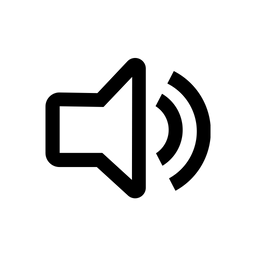 Int. Asst. Is Essentially a Conversation System
Variation 1
Intelligent Assistant
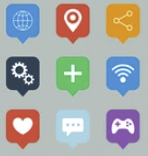 Speech
E2E Dialog
Apps
ASR (Automatic Speech Recognizer)
NLU (Natural Lang. Understanding)
Dialog State Tracker
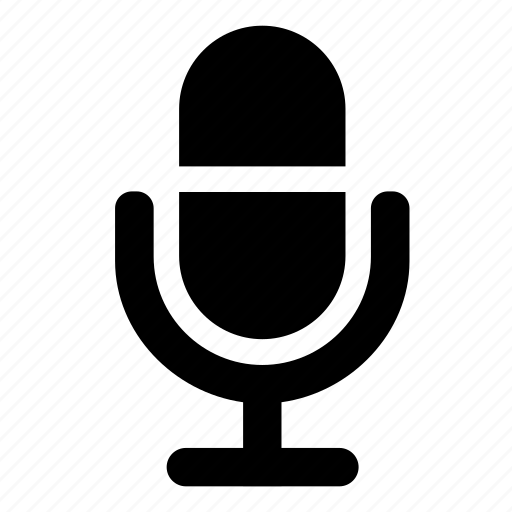 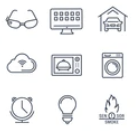 Devices
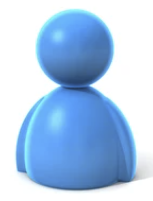 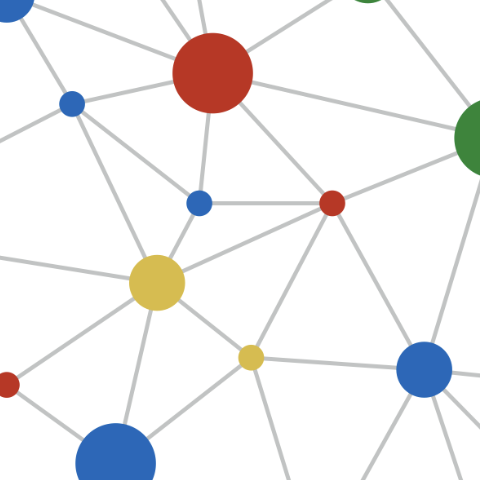 TTS (Text-To-Speech Synthesizer)
NLG (Natural Language Generator)
Dialog Policy
KG/Web
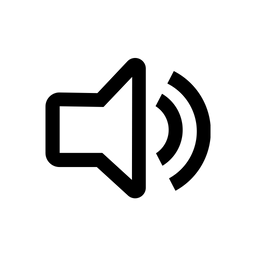 Int. Asst. Is Essentially a Conversation System
Variation 2
Meta-Assistant
Speech
Dialog
Specialized Assistants
ASR (Automatic Speech Recognizer)
NLU (Natural Lang. Understanding)
Dialog State Tracker
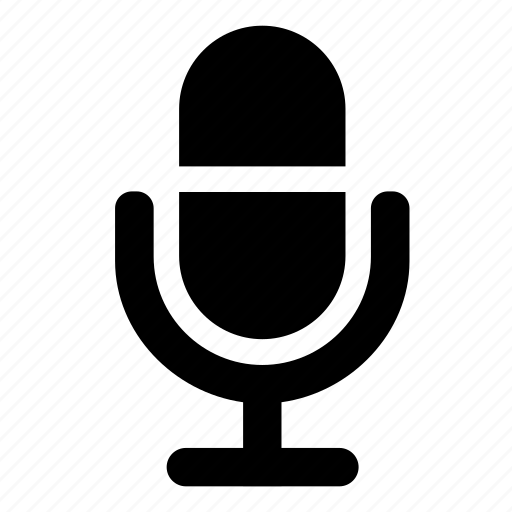 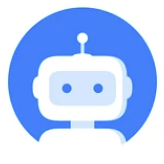 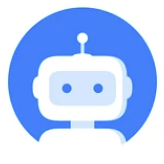 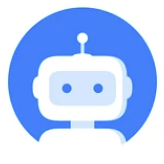 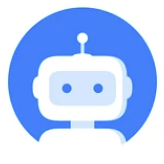 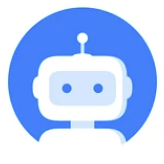 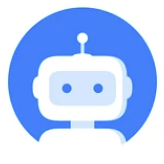 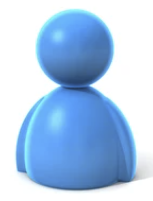 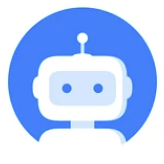 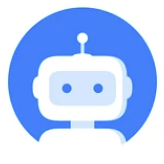 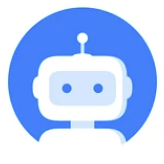 TTS (Text-To-Speech Synthesizer)
NLG (Natural Language Generator)
Dialog Policy
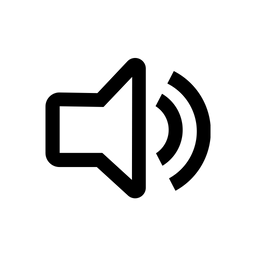 Related Research Areas
KG, QA, Information Retrieval
Intelligent Assistant
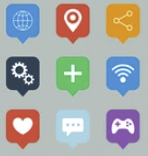 Speech
Dialog
Apps
ASR (Automatic Speech Recognizer)
NLU (Natural Lang. Understanding)
Dialog State Tracker
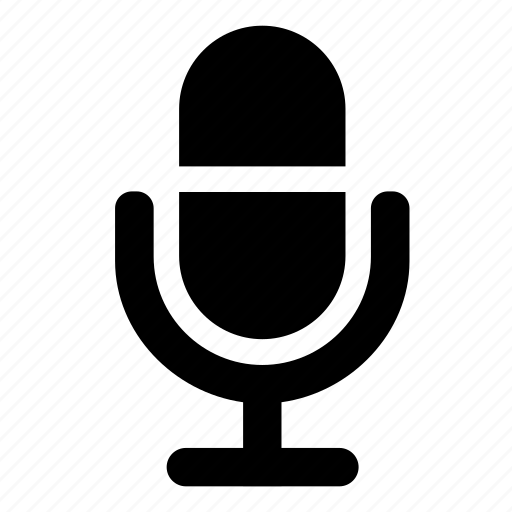 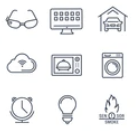 Conversational AI
(Semantic parsing, Entity linking, Co-referencing, Dialog status tracking, lang gen, etc.)
Devices
Speech Recognition
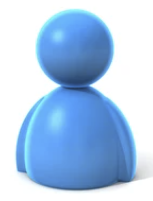 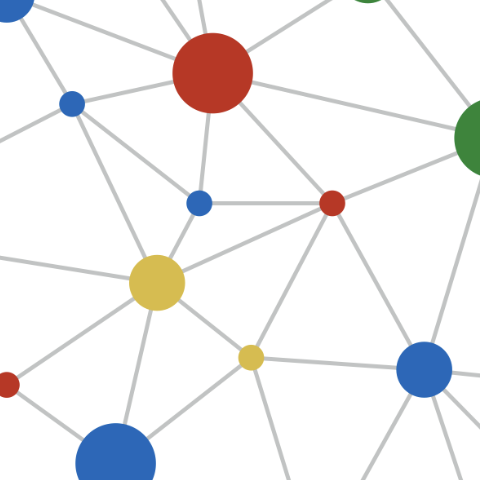 TTS (Text-To-Speech Synthesizer)
NLG (Natural Language Generator)
Dialog Policy
KG/Web
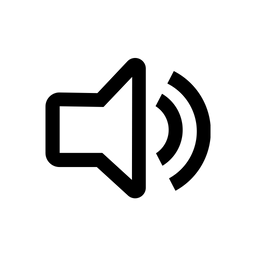 The Role of KGs to Support Intelligent Assistants
Intelligent Assistant
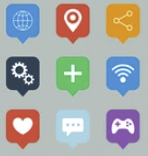 Speech
Dialog
Apps
ASR (Automatic Speech Recognizer)
NLU (Natural Lang. Understanding)
Dialog State Tracker
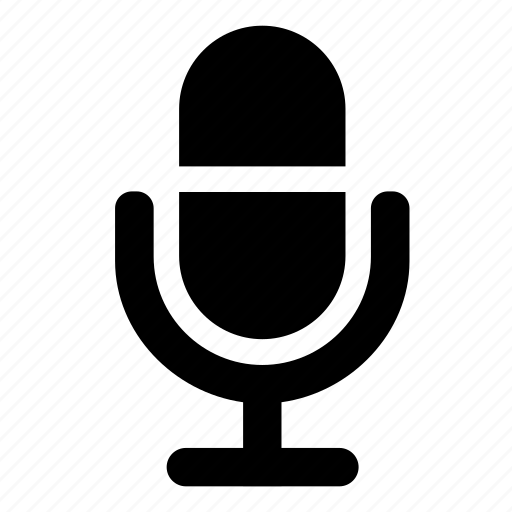 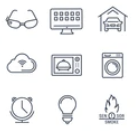 Devices
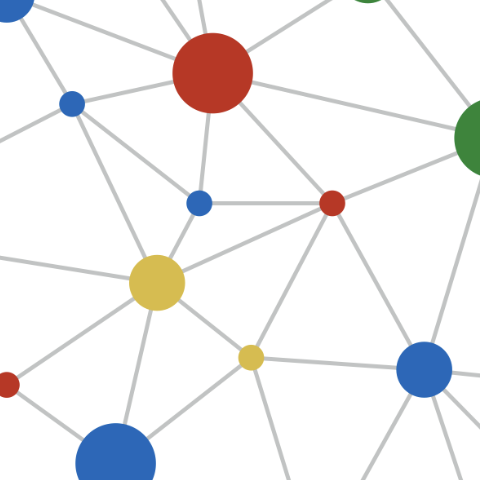 Personal KG
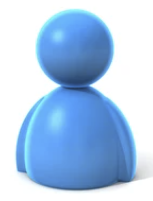 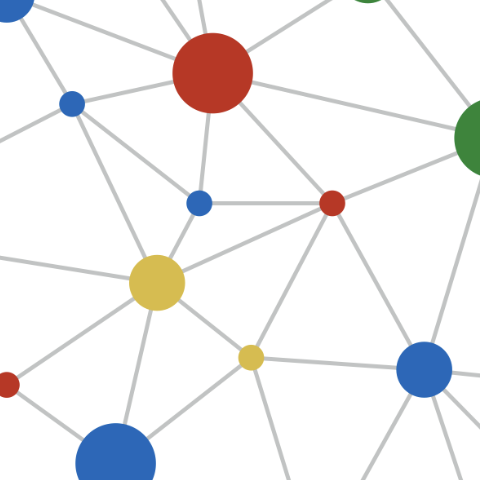 TTS (Text-To-Speech Synthesizer)
NLG (Natural Language Generator)
Dialog Policy
Public KG
KG/Web
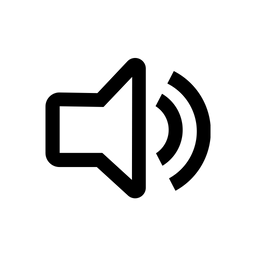 What Can Be Improved?
How to increase accuracy?
How to allow easy scale-up to new tasks, new domains, and new languages?
How to make the multi-turn conversations smoother?
How to make the assistants a know-it-all?
etc.
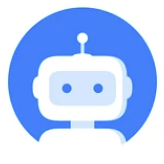 Ideal Assistant Revisited–Missing Pieces
An intelligent assistant should be an agent that knows you and the world, can receive your requests or predict your needs, and provide you the right services at the right time with your permission.
Challenges and Initial Solutions to Next-Generation AR/VR Assistants
What Is Different for An AR/VR Assistant?
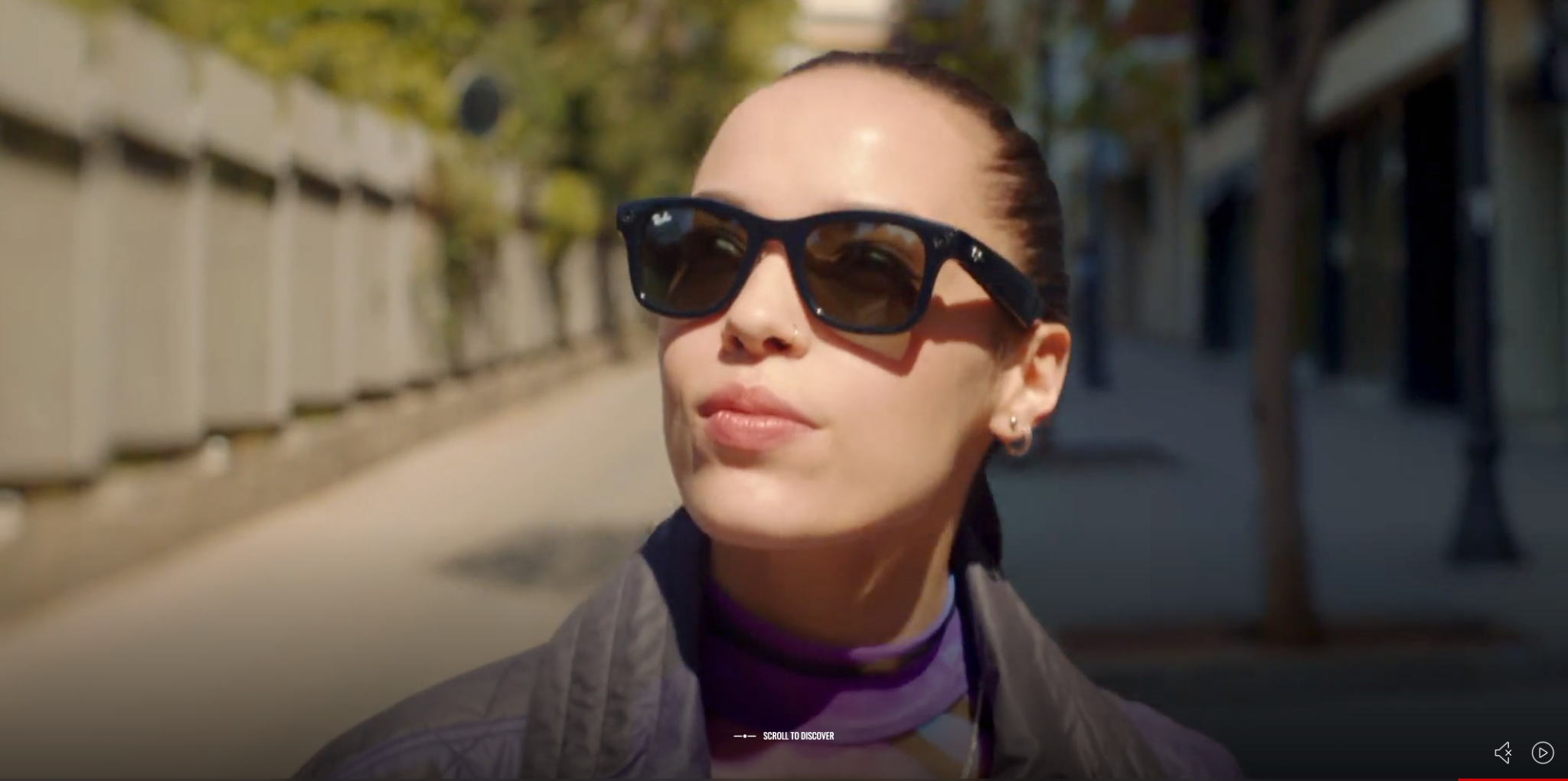 You wear it everywhere
You see through it
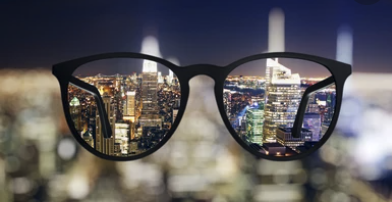 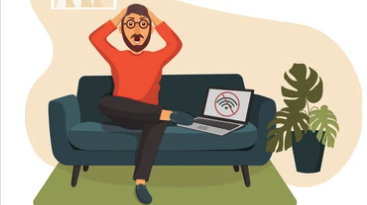 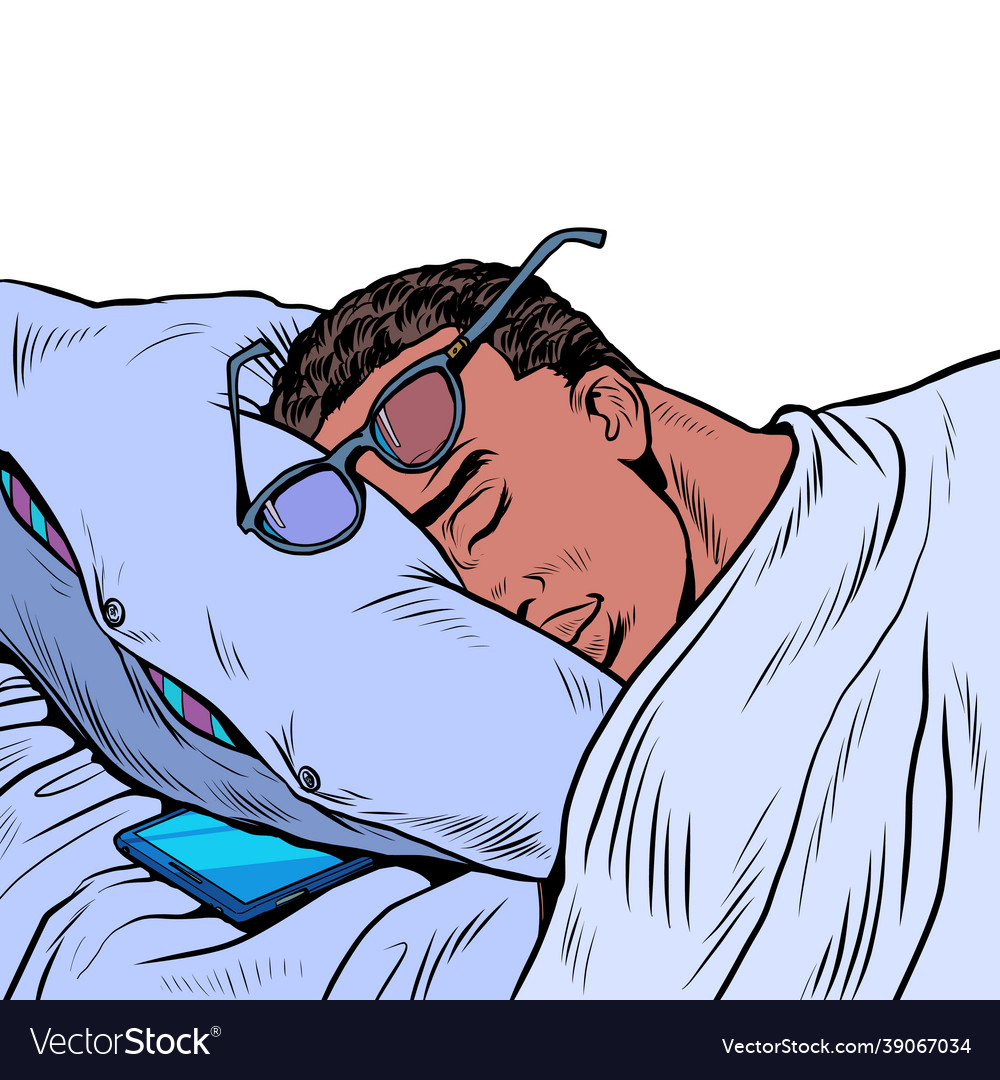 May not have connection
You wear for a long time
From Voice-Only to Multi-Modal
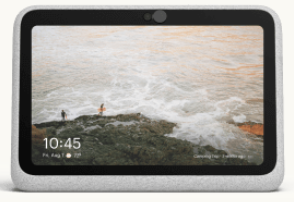 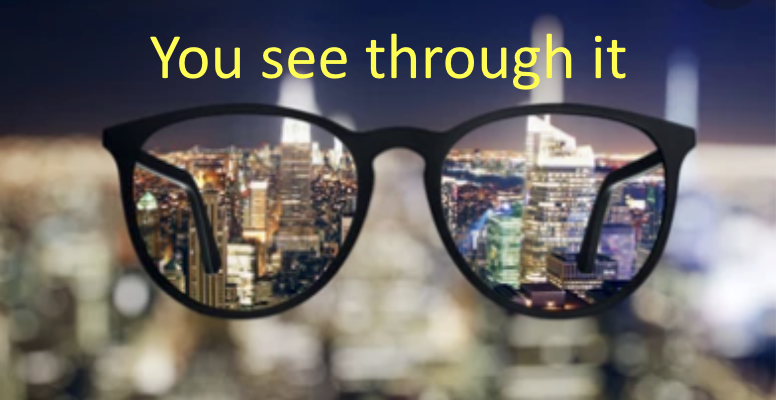 “How tall is Empire State Building?”
“What’s the name of this building and how tall is it?”
From Context-Agnostic to Context-Aware
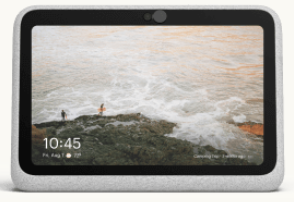 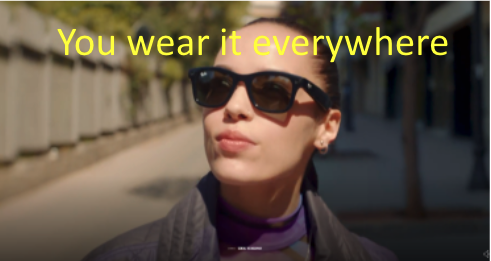 “Show my shopping list”
“Remember to buy apples and bananas at the grocery store around the corner”
From Reactive to Proactive
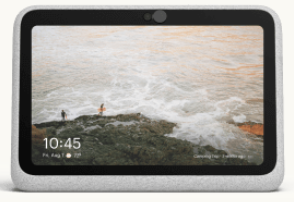 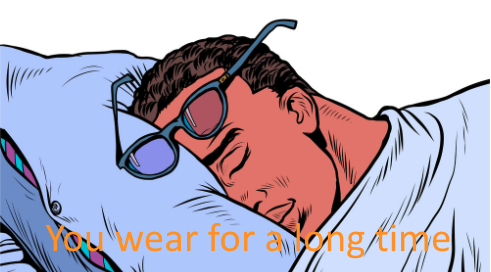 “What’s the weather today?”
“Today is sunny, 70 degree. Would you like to play your favorite morning music?”
From Server-Side to On-Device
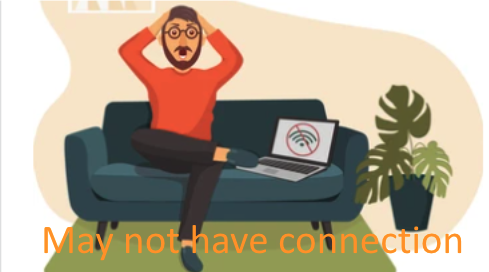 + Privacy!!!
Direction 1. On-Device Machine Learning
Intelligent Assistant
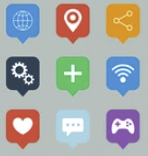 Speech
Dialog
Apps
ASR (Automatic Speech Recognizer)
NLU (Natural Lang. Understanding)
Dialog State Tracker
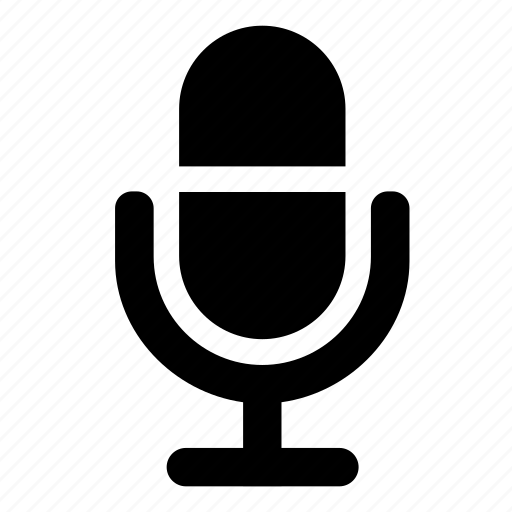 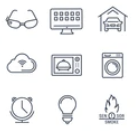 Devices
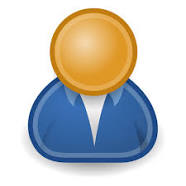 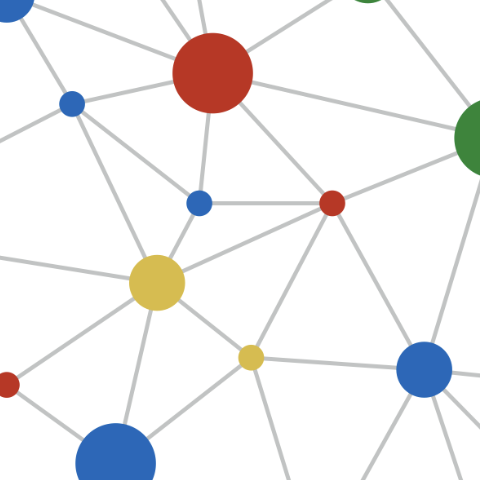 TTS (Text-To-Speech Synthesizer)
NLG (Natural Language Generator)
Dialog Policy
KG/Web
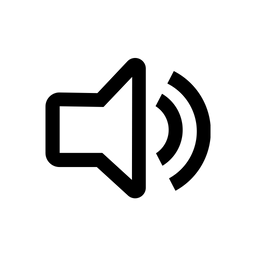 On-device Learning
Direction 1. On-Device Machine Learning
Traditional Autoregressive Semantic Parsing
Pros
High accuracy 
Cons: Prohibitively expensive
⇒ Server-side modeling
Flaky user experiences w. spotty internet connectivity
High latency
Compromised user data privacy
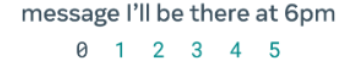 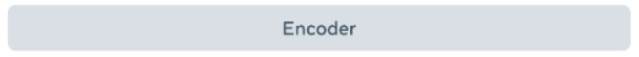 Seq2seq
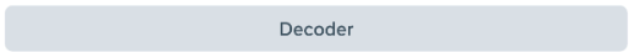 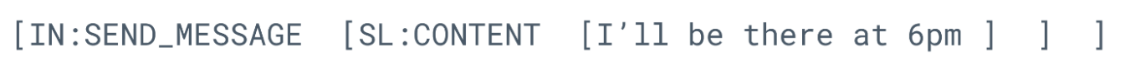 Akshat Shrivastava, et al. Span pointer networks for non-autoregressive task-oriented semantic parsing. EMNLP 2021.
Direction 1. On-Device Machine Learning
Non-Autoregressive Semantic Parsing: Parallel prediction
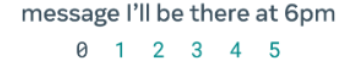 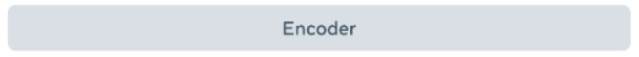 Seq2seq
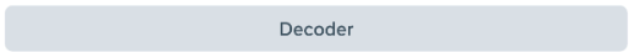 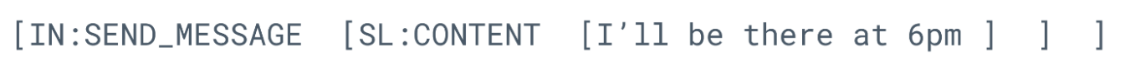 Akshat Shrivastava, et al. Span pointer networks for non-autoregressive task-oriented semantic parsing. EMNLP 2021.
Direction 1. On-Device Machine Learning
Non-Autoregressive Semantic Parsing: Parallel prediction
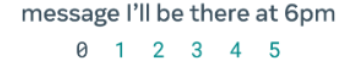 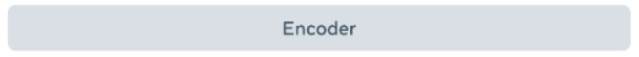 Seq2seq
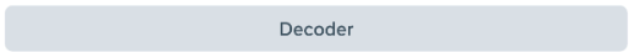 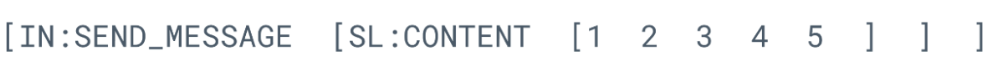 Akshat Shrivastava, et al. Span pointer networks for non-autoregressive task-oriented semantic parsing. EMNLP 2021.
Direction 1. On-Device Machine Learning
Non-Autoregressive Semantic Parsing: Parallel prediction
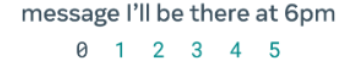 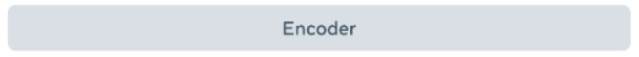 Seq2seq
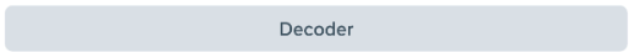 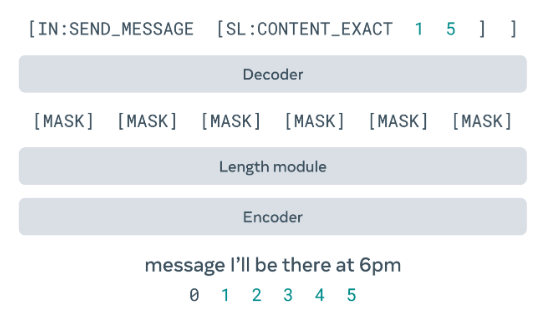 Akshat Shrivastava, et al. Span pointer networks for non-autoregressive task-oriented semantic parsing. EMNLP 2021.
Direction 1. On-Device Machine Learning
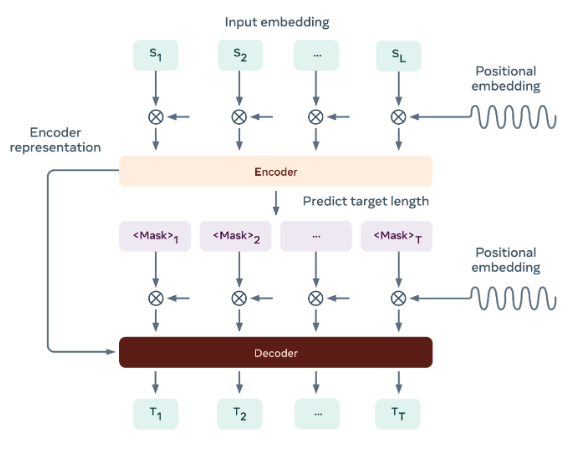 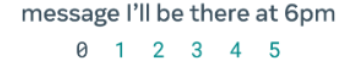 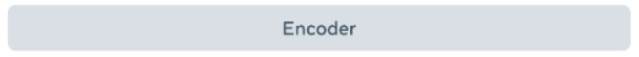 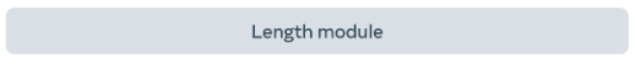 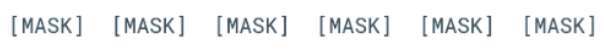 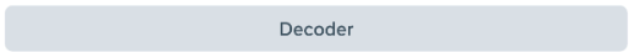 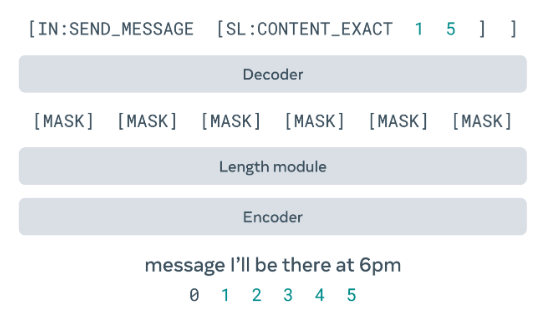 Akshat Shrivastava, et al. Span pointer networks for non-autoregressive task-oriented semantic parsing. EMNLP 2021.
Direction 1. On-Device Machine Learning
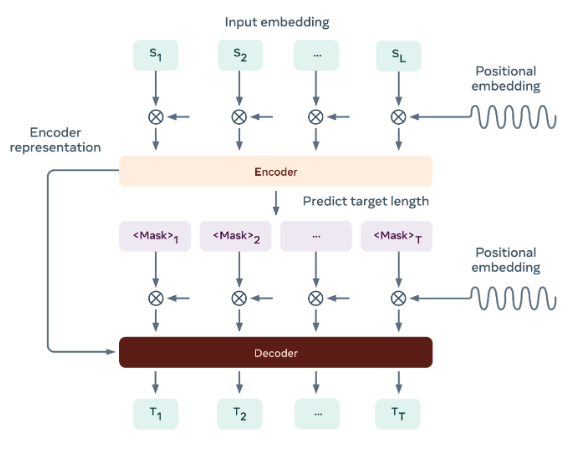 Memory usage: -83%
Latency: -70%
Quality: +1.2% vs. non-AutoRegressive STOA
Cross-lingual: +14% vs. AutoRegressive baseline
Akshat Shrivastava, et al. Span pointer networks for non-autoregressive task-oriented semantic parsing. EMNLP 2021.
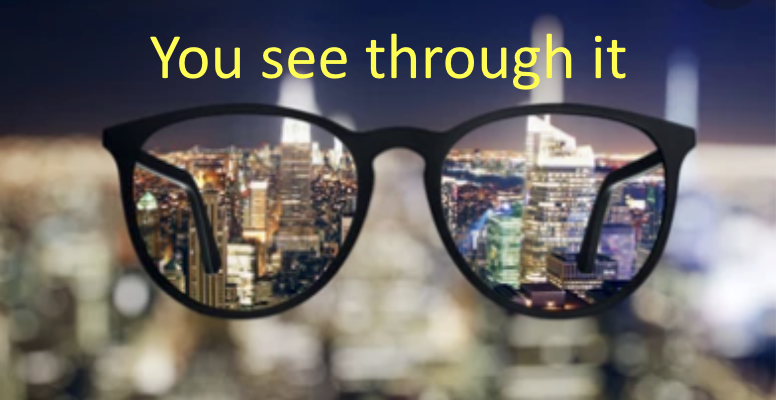 Direction 2. Multi-Modal Assistant
Intelligent Assistant
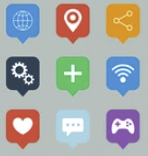 Understanding
Planning
Apps
Multi-modalUnderstanding
Dialog State Tracker
ASR
CV (Comp. Vision)
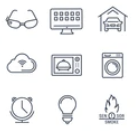 Devices
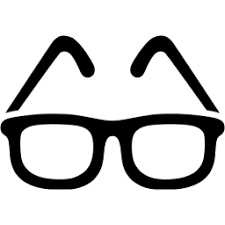 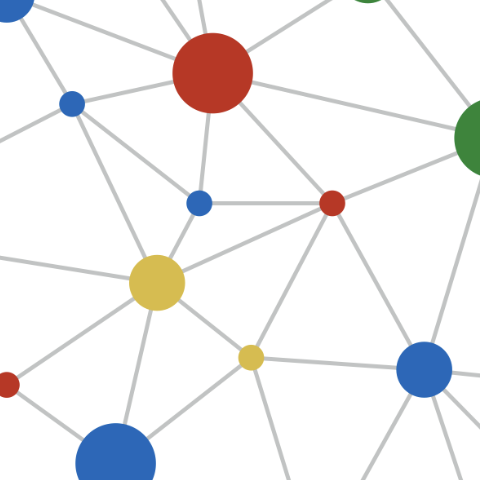 Responding
TTS
NLG
Dialog Policy
KG/Web
Others
Image Gen
Computer 
Vision
Multi-modal Conversation
Direction 2. Multi-Modal Assistant
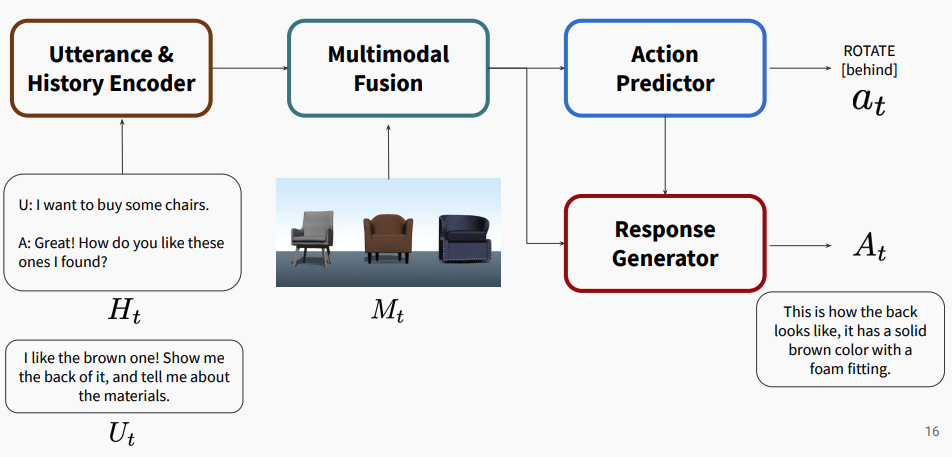 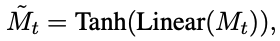 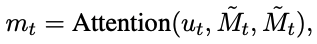 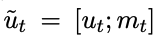 Seungwhan Moon, et al., Situated and interactive multimodal conversations. COLING, 2020.
Direction 2. Multi-Modal Assistant
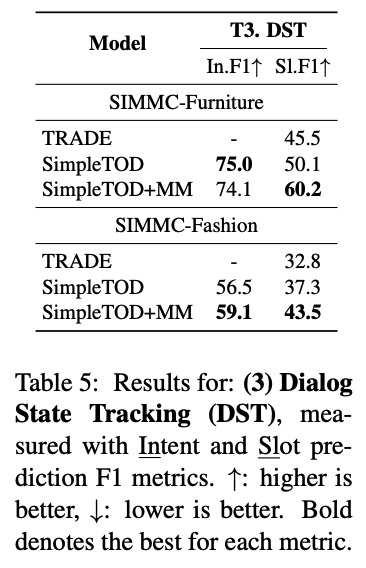 The MultiModal model improves intent classification and slot filling.
Seungwhan Moon, et al., Situated and interactive multimodal conversations. COLING, 2020.
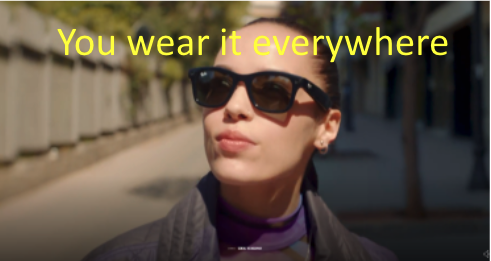 Direction 3. Context-Aware Assistant
Intelligent Assistant
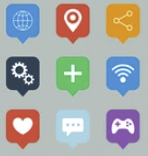 Understanding
Context-AwarePlanning
Apps
Multi-modal &Context-aware Understanding
Dialog State Tracker
ASR
CV
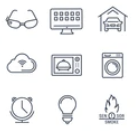 Devices
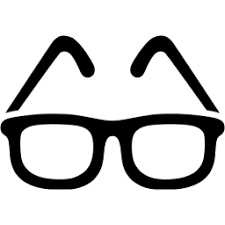 Context
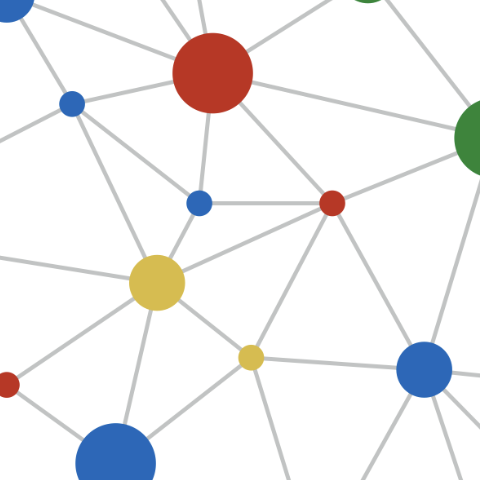 Responding
TTS
NLG
Dialog Policy
KG/Web
Others
Image Gen
Contextual AI
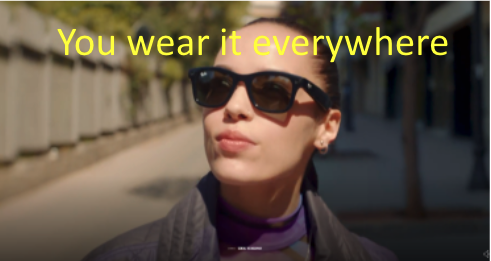 Direction 3. Context-Aware Assistant
Context-aware assistants- examine your surroundings, and - use this context to personalize a product experience.
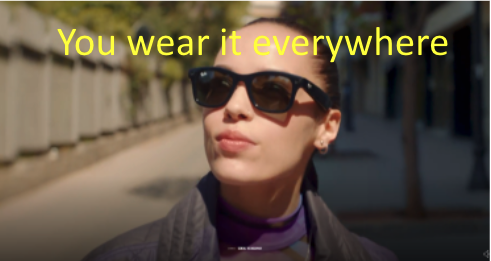 Direction 3. Context-Aware Assistant
Context-aware assistants- examine your surroundings, and - use this context to personalize services
Context(Time, Location, Scene, Activity, Event, etc.)
When is it?

Where are you?

What are you doing?

Whom are you together with?

What’s surrounding you?
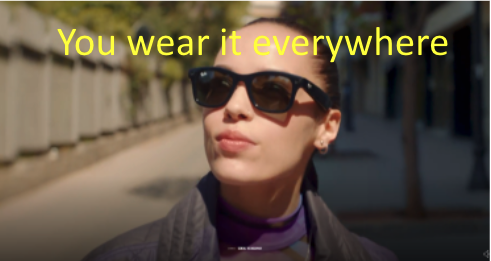 Direction 3. Context-Aware Assistant
Context-aware assistants- examine your surroundings, and - use this context to personalize services
Context(Time, Location, Scene, Activity, Event, etc.)
Agents
Improving reactive services
Enabling proactive services
When is it?

Where are you?

What are you doing?

Whom are you together with?

What’s surrounding you?
Context-aware ranking

Contextual recommendation

Contextual reminder, etc.
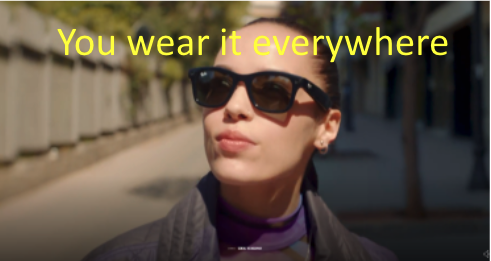 Direction 3. Context-Aware Assistant
Context-aware assistants- examine your surroundings, and - use this context to personalize services
Context(Time, Location, Scene, Activity, Event, etc.)
Agents
Improving reactive services
Enabling proactive services
When is it?

Where are you?

What are you doing?

Whom are you together with?

What’s surrounding you?
Context-aware ranking

Contextual recommendation

Contextual reminder, etc.
Direction 3. Context-Aware Assistant
(2020-)Contextual Adaptation
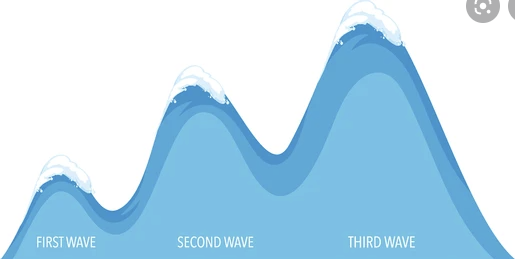 (2000-2020)StatisticalLearning
(1980-2000)HandcraftedKnowledge
Reference: A DARPA Perspective on Artificial Intelligence
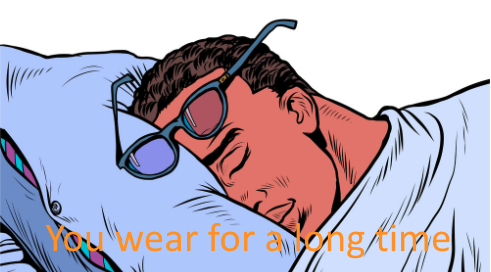 Direction 4. Assistant Recom.
Intelligent Assistant
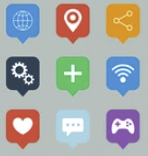 Understanding
Context-AwarePlanning
Apps
Multi-modal &Context-aware Understanding
Dialog State Tracker
ASR
CV
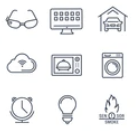 Devices
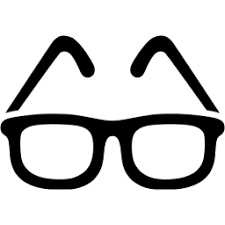 Context
Proactive Trigger
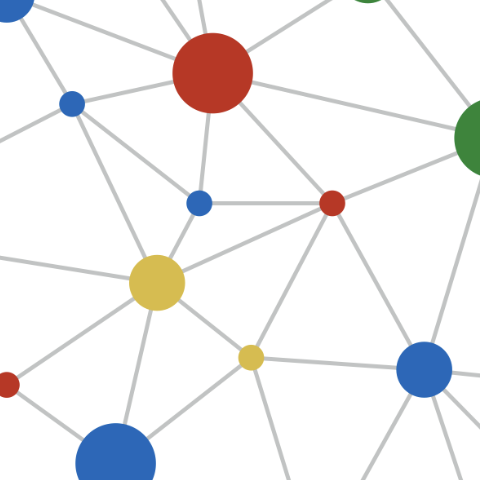 Responding
TTS
NLG
Dialog Policy
KG/Web
Others
Image Gen
Personalization, Federated Learning
Direction 4. Assistant Recommendation
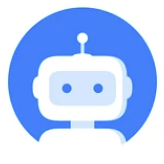 Reactive conversational
recommendation
Proactive service
recommendation
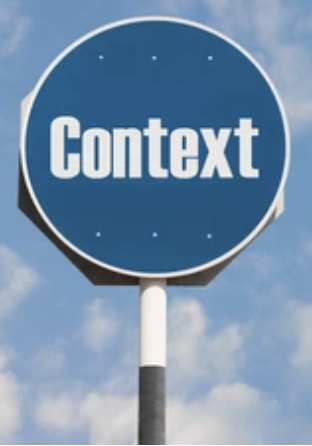 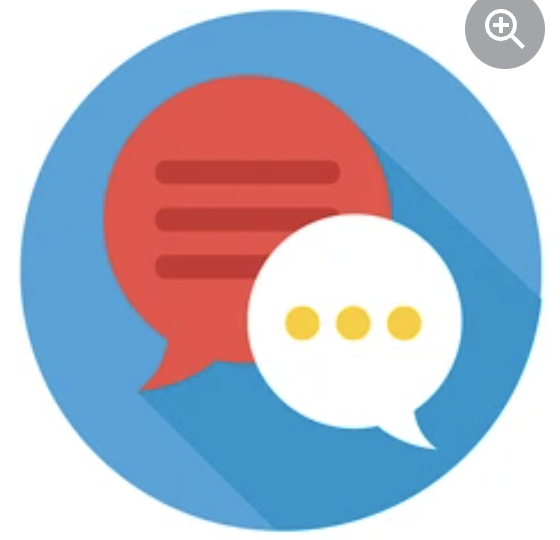 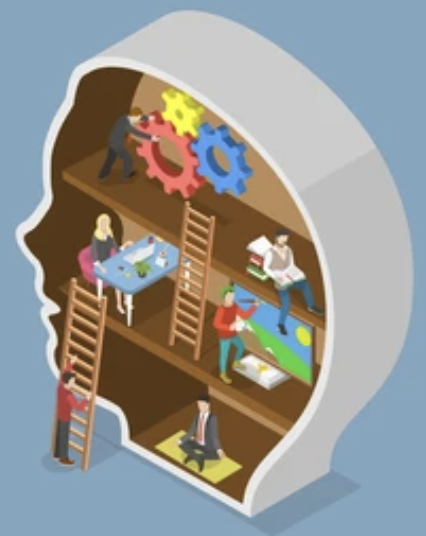 Personal knowledge(preferences, routines, etc.)
Challenges: Leveraging personal action log, preferences, routines, etc., to improve context-aware recommendation w/o sacrificing privacy.
4-1. Conversational Recommendation
Personal KG
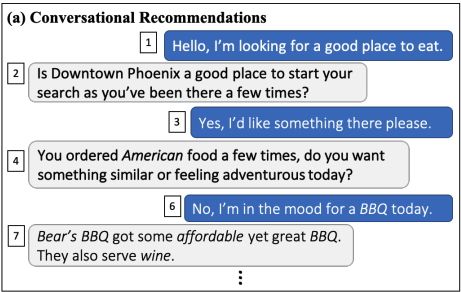 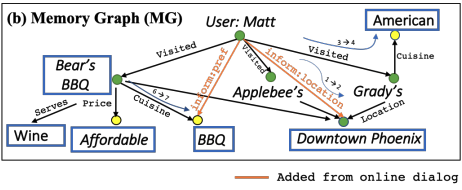 Public KG
Hu Xu, Seungwhan Moon, Honglei Liu, Bing LIu, Pararth Shah, Bing Liu, Philip S. Yu.  User memory reasoning for conversational recommendation. COLING 2020.
4-1. Conversational Recommendation
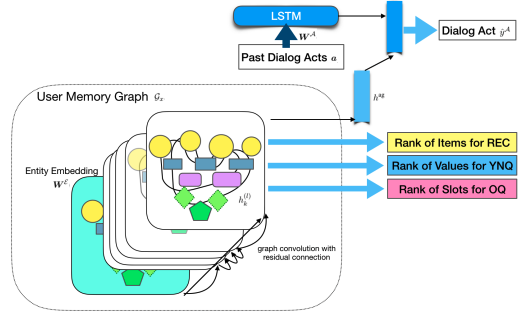 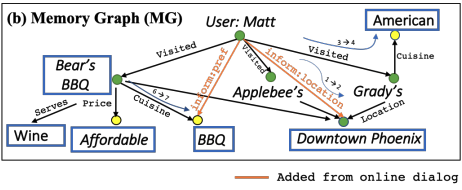 Hu Xu, Seungwhan Moon, Honglei Liu, Bing LIu, Pararth Shah, Bing Liu, Philip S. Yu.  User memory reasoning for conversational recommendation. COLING 2020.
4-1. Conversational Recommendation
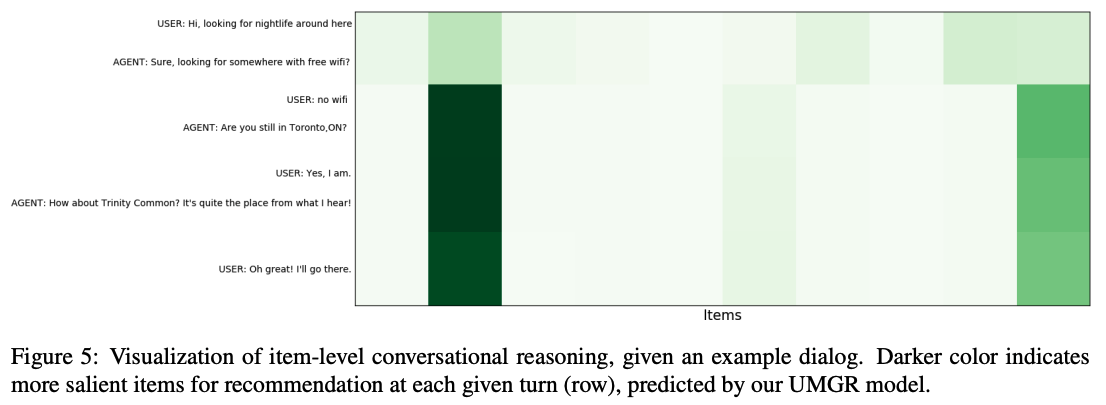 Hu Xu, Seungwhan Moon, Honglei Liu, Bing LIu, Pararth Shah, Bing Liu, Philip S. Yu.  User memory reasoning for conversational recommendation. COLING 2020.
4-2. Federated Learning
Push data to model → Push models to data
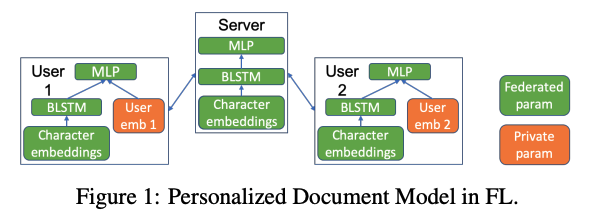 Duc Bui, Kshitiz Malik, Jack Goetz, Honglei Liu, Seungwhan Moon, Anuj Kumar, Kang G. Shin. . Federated user representation learning. ArXiv, 2019
Recap: New Architecture & Research Areas
Intelligent Assistant
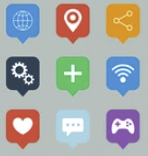 Understanding
Context-AwarePlanning
Apps
Multi-modal &Context-aware Understanding
Dialog State Tracker
ASR
CV
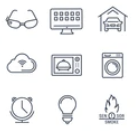 Devices
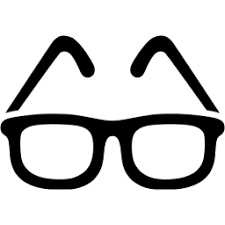 Context
Proactive Trigger
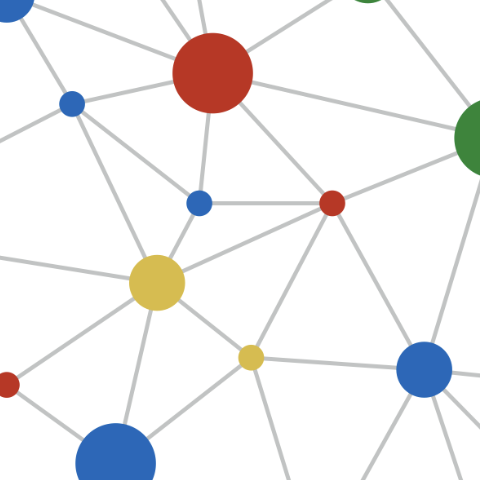 Responding
TTS
NLG
Dialog Policy
KG/Web
Others
Image Gen
Computer 
Vision
Multi-modal Conversation 
Contextual AI
On-device Learning, Personalization, Federated Learning
Research Problems for KGs
How to leverage KGs for on-device ML?
How to link visual input to KG entities for multi-modal conversations?
How to leverage KGs to best understand contexts?
How to leverage public and personal KGs to improve context-aware recommendation w/o sacrificing privacy?
Take-Aways
An intelligent assistant should be an agent that knows you and the world, can receive your requests or predict your needs, and provide you the right services at the right time with your permission
An intelligent assistant is essentially a conversation system, task-driven or information-driven
Next-generation AR/VR assistants require new research on on-device learning, multi-modal, contextual AI, federated learning, etc.
Public and personal KGs play critical roles to make intelligent assistants knowledgeable
Thank You
Q&A?